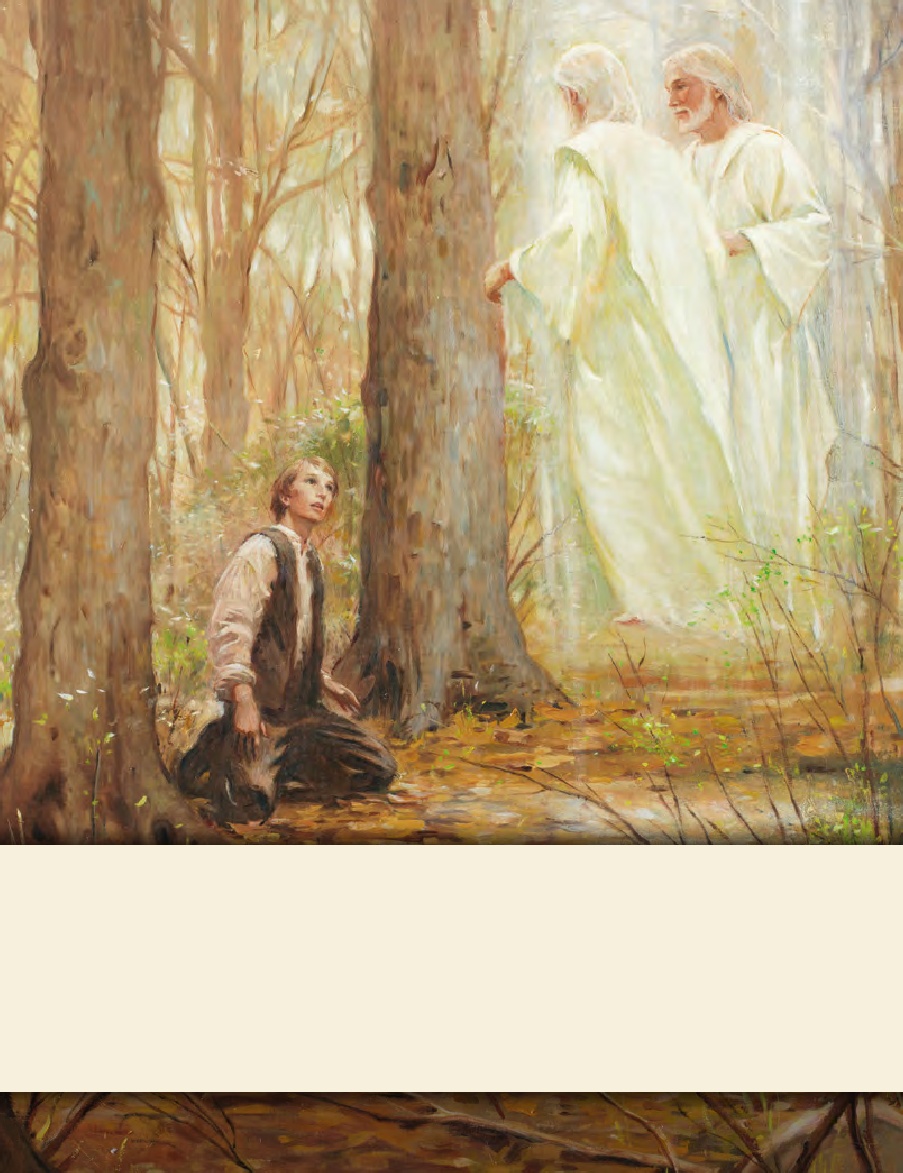 LESSON 15
SEMINARY
Doctrine and Covenants 
and Church History
LESSON 74
Doctrine and Covenants 68.
LESSON 74
Doctrine and Covenants 68:1-12.
“The Savior counsels those who are 
called to preach the gospel”
LESSON 74
What worries or concerns might someone have about serving a full-time mission?
What are some reasons people sometimes feel nervous about sharing the gospel with their family members and friends?
Doctrine and Covenants 68:1-5.
1 My servant, Orson Hyde, was called by his ordination to proclaim the everlasting gospel, by the Spirit of the living God, from people to people, and from land to land, in the congregations of the wicked, in their synagogues, reasoning with and expounding all scriptures unto them.
2 And, behold, and lo, this is an ensample unto all those who were ordained unto this priesthood, whose mission is appointed unto them to go forth—
3 And this is the ensample unto them, that they shall speak as they are moved upon by the Holy Ghost.
4 And whatsoever they shall speak when moved upon by the Holy Ghost shall be scripture, shall be the will of the Lord, shall be the mind of the Lord, shall be the word of the Lord, shall be the voice of the Lord, and the power of God unto salvation.
5 Behold, this is the promise of the Lord unto you, O ye my servants.
What do you see in these verses about how we should preach the gospel?
What promise does the Lord give to His servants?
What will the inspired words of missionaries do for those who receive them?
When the Lord’s servants are moved upon by the Holy Ghost, their words will lead people to salvation.
What can we do to invite the influence of the Holy Ghost as we share the gospel?
LESSON 74
Doctrine and Covenants 68:6.
Wherefore, be of good cheer, and do not fear, for I the Lord am with you, and will stand by you; and ye shall bear record of me, even Jesus Christ, that I am the Son of the living God, that I was, that I am, and that I am to come.
What truths do you see in this verse that might bring comfort to a missionary?
Why is it important for you to know that the Lord stands by His faithful servants?
LESSON 74
Doctrine and Covenants 68:13-24.
“The Lord reveals that the First Presidency is to oversee 
the calling of bishops”
LESSON 74
“How was your bishop chosen?”
How would you respond?
Doctrine and Covenants 68:14-15.
14 There remain hereafter, in the due time of the Lord, other bishops to be set apart unto the church, to minister even according to the first;
15 Wherefore they shall be high priests who are worthy, and they shall be appointed by the First Presidency of the Melchizedek Priesthood, except they be literal descendants of Aaron.
Why is it important for you to know that the First Presidency approved the calling of your bishop?
LESSON 74
Doctrine and Covenants 68:25-35.
“The Lord commands parents to teach the gospel to their children”
LESSON 74
Doctrine and Covenants 68:25-27.
25 And again, inasmuch as parents have children in Zion, or in any of her stakes which are organized, that teach them not to understand the doctrine of repentance, faith in Christ the Son of the living God, and of baptism and the gift of the Holy Ghost by the laying on of the hands, when eight years old, the sin be upon the heads of the parents.
26 For this shall be a law unto the inhabitants of Zion, or in any of her stakes which are organized.
27 And their children shall be baptized for the remission of their sins when eight years old, and receive the laying on of the hands.
What has the Lord commanded parents to teach their children?
The Lord has commanded parents to teach their children to understand the doctrine of repentance, faith in Christ, baptism, and the gift of the Holy Ghost.
Why do you think it is important for little children to understand repentance?
The gift of the Holy Ghost?
Faith in Christ? Baptism?
LESSON 74
We are to eliminate idleness and greediness from our lives.
Why do you think it is important for parents to teach and live the standards of the gospel?
What can young men and young women do to help their families “walk uprightly before the Lord”?